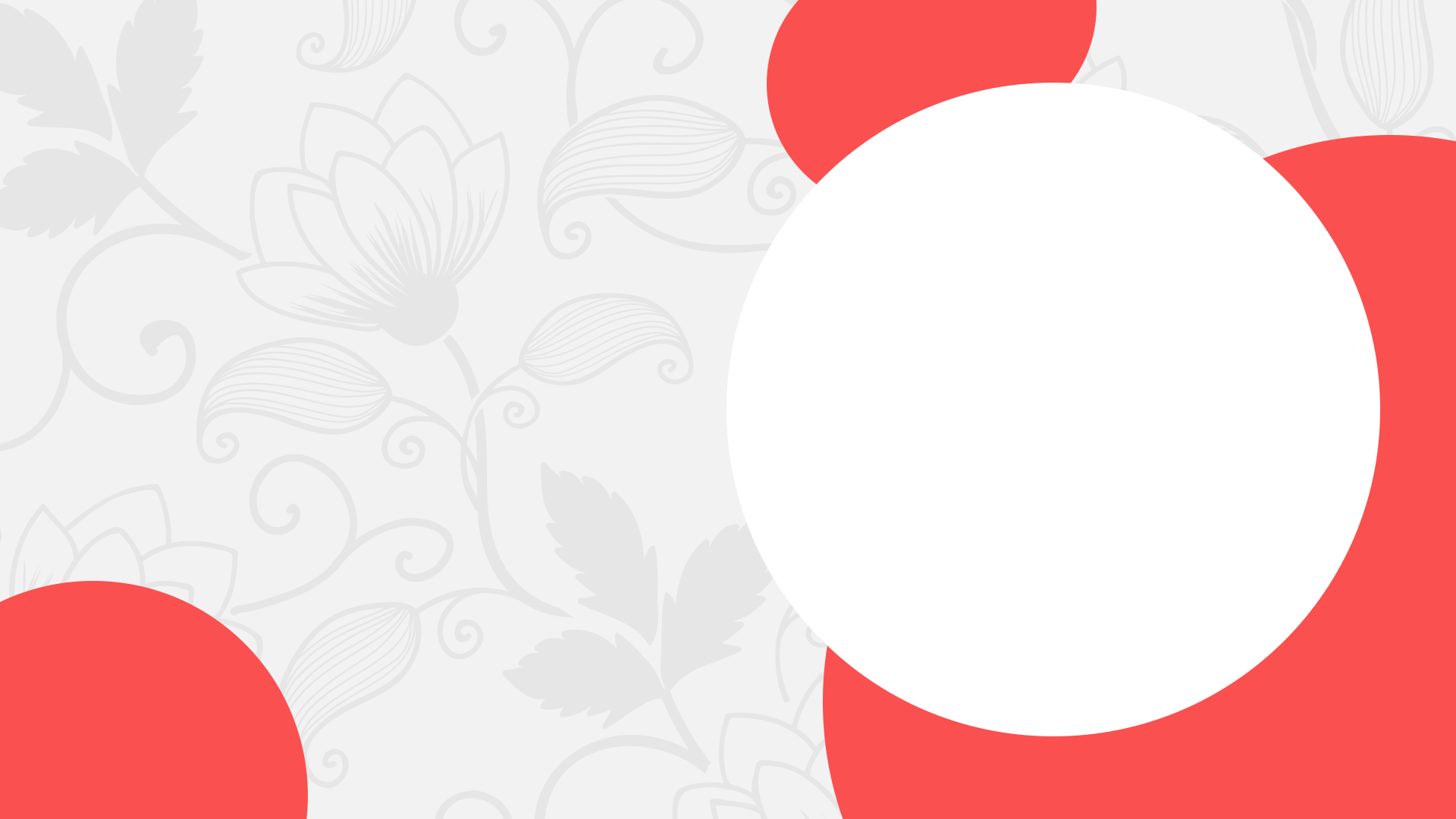 Национальная 
и религиозная политика Александра II. Национальный вопрос в Европе 
и в России
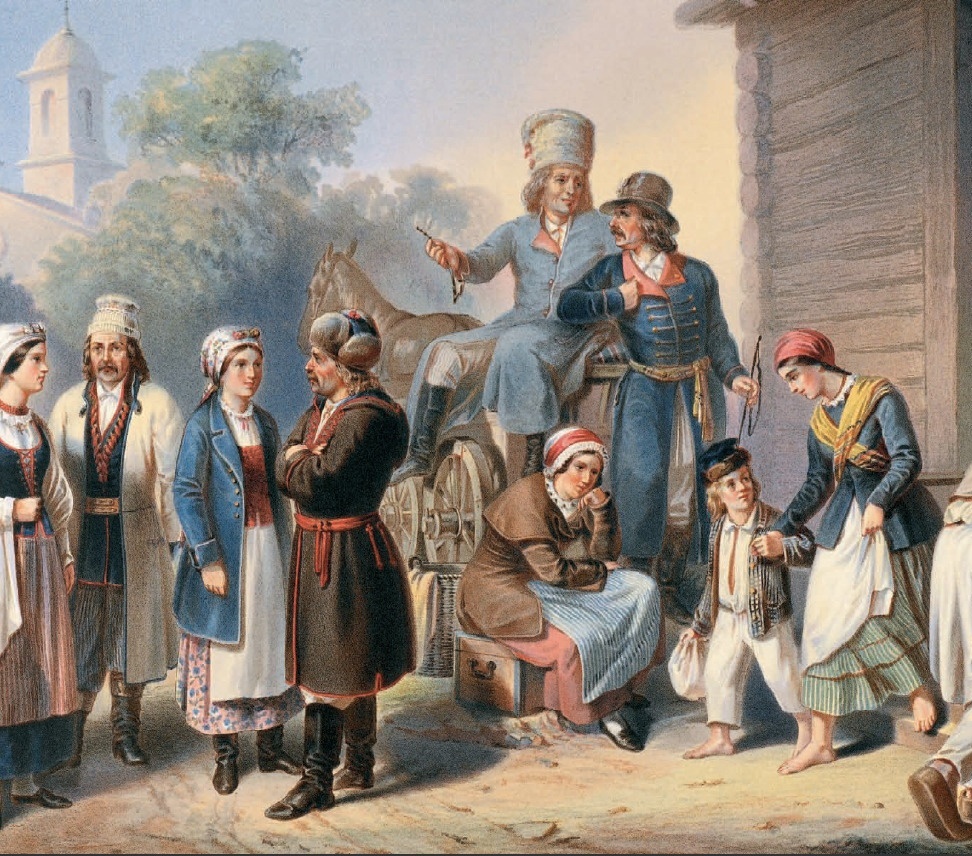 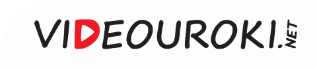 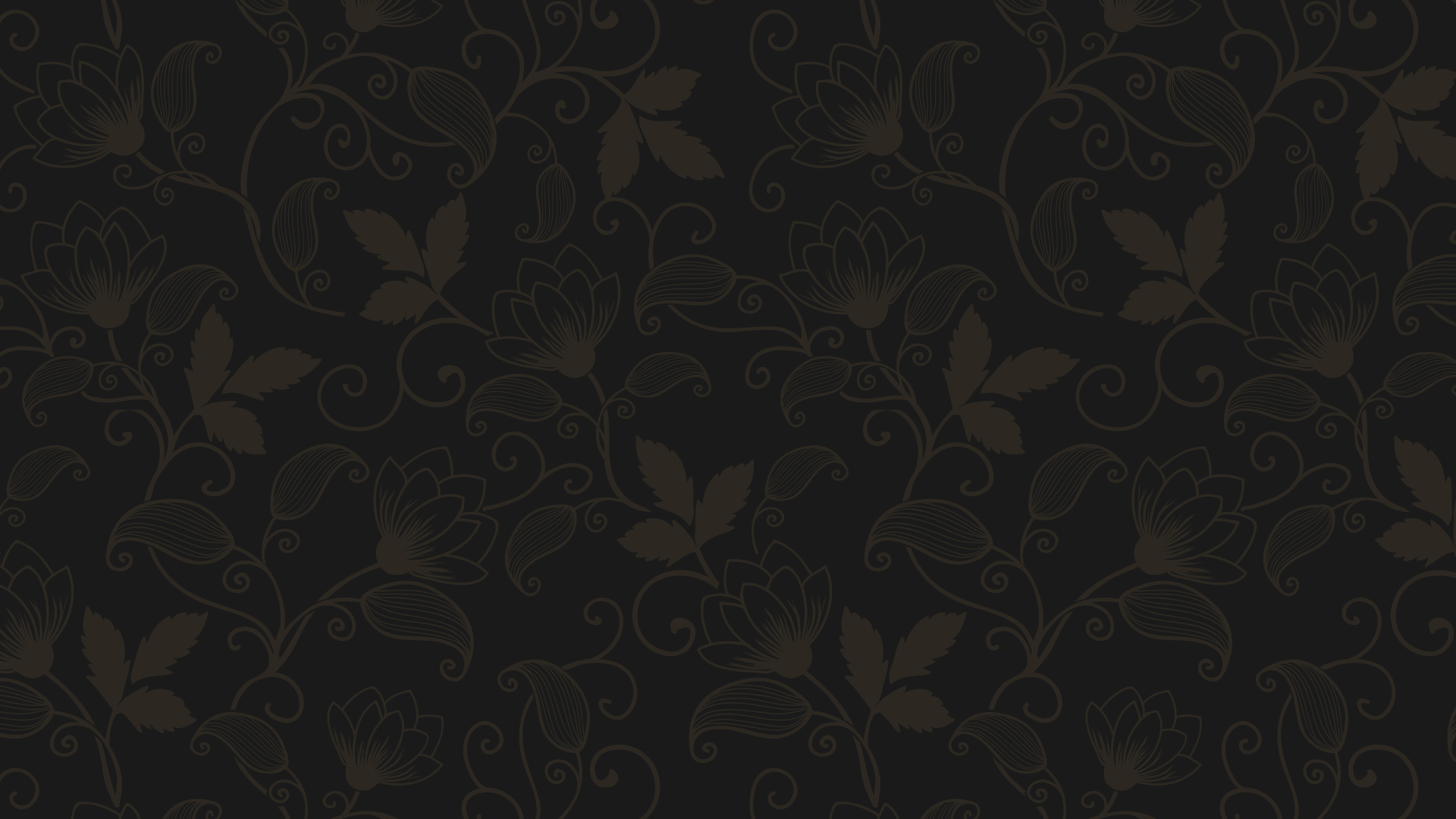 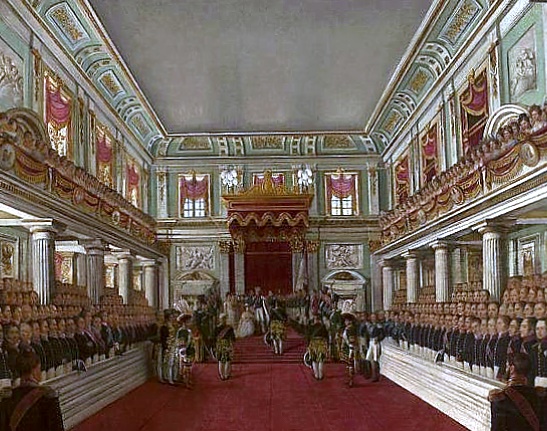 Коронация 
Николая I
12 мая 1829 года в Королевском замке Варшавы состоялась первая и единственная коронация русского царя в Царстве Польском.
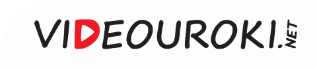 Корона Анны Иоанновны
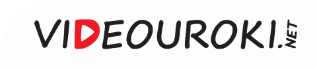 Фридрих Вильгельм III
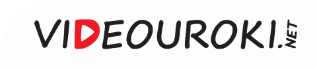 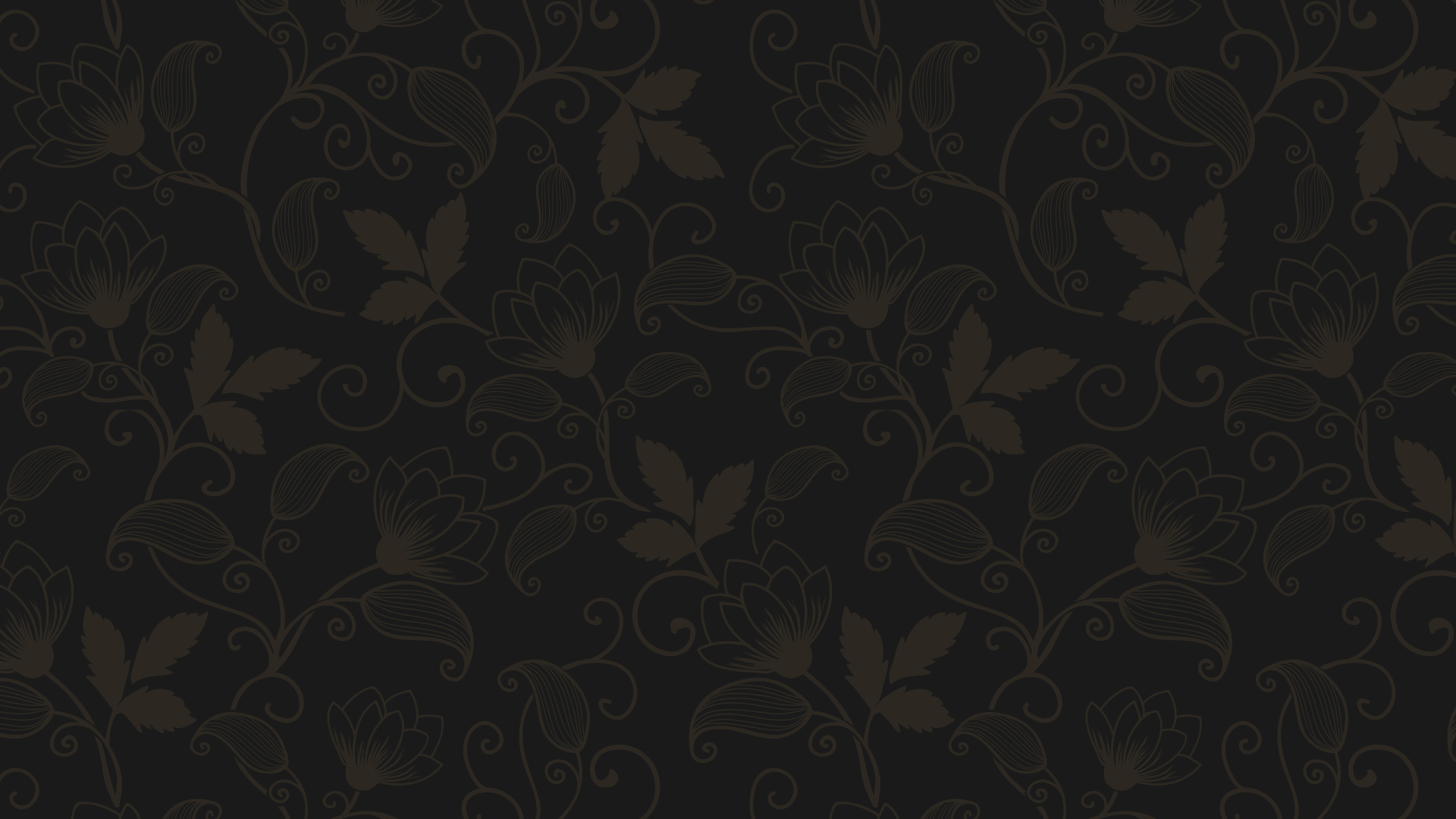 Вопросы занятия
1
Восстание в Царстве Польском.
Политика России в Финляндии 
и на Кавказе.
2
3
Положение в Западных губерниях.
4
Политика правительства 
по отношению к евреям.
Ситуация в Русской православной церкви.
5
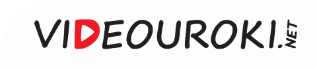 Ситуация в Европе
1
2
3
В XVIII веке в европейских странах происходило формирование национальной идеи
Великая французская революция объединила национальную идею 
и политику
В XIX веке стали появляться национальные движения в колониях 
и многонациональных государствах
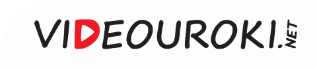 В 1832 году после череды восстаний была провозглашена независимость Греции.
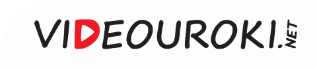 Заседание Хорватского сабора
В 1848 году произошли восстания хорватов против венгерского господства и ирландцев против влияния Британии.
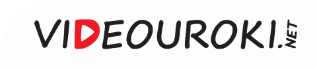 В 1870 году многолетняя борьба итальянского народа против австрийского господства завершилась объединением Италии.
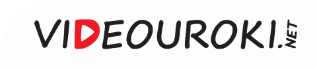 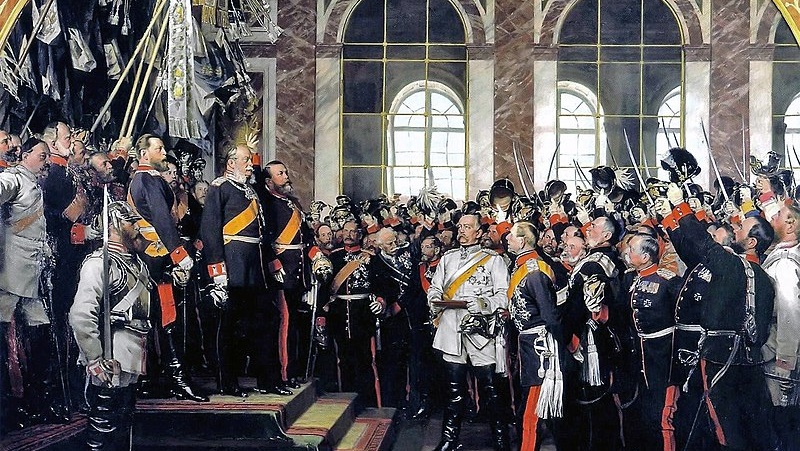 Рост национального самосознания привёл к созданию в 1871 году Германской империи.
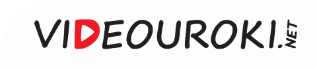 Ситуация в Европе
Стремление народов к преодолению национального гнёта
Национальные движения стали важнейшим европейским вопросом
Формирование идеологии национализма
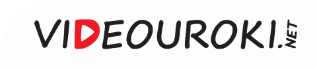 Царство Польское
1
2
3
Национальное движение не обошло стороной Россию
Наиболее острым было положение в Царстве Польском
Здесь появились тайные организации
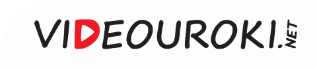 Царство Польское
«Красные»
«Белые»
Объединили крупную буржуазию 
и помещиков
Объединили революционно настроенную молодёжь
Боролись за независимость Польши и интересы крестьянства
Стремились к независимости
Выступили против рассмотрения крестьянского вопроса
Предлагали отменить повинности и наделить крестьян землёй
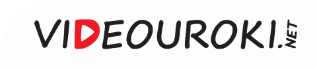 И «красные», 
и «белые» хотели восстановления Польши в границах 1772 года.
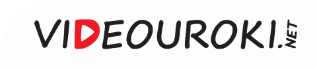 В 1862 году польским наместником был назначен великий князь Константин Николаевич.
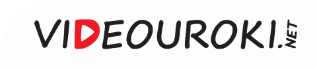 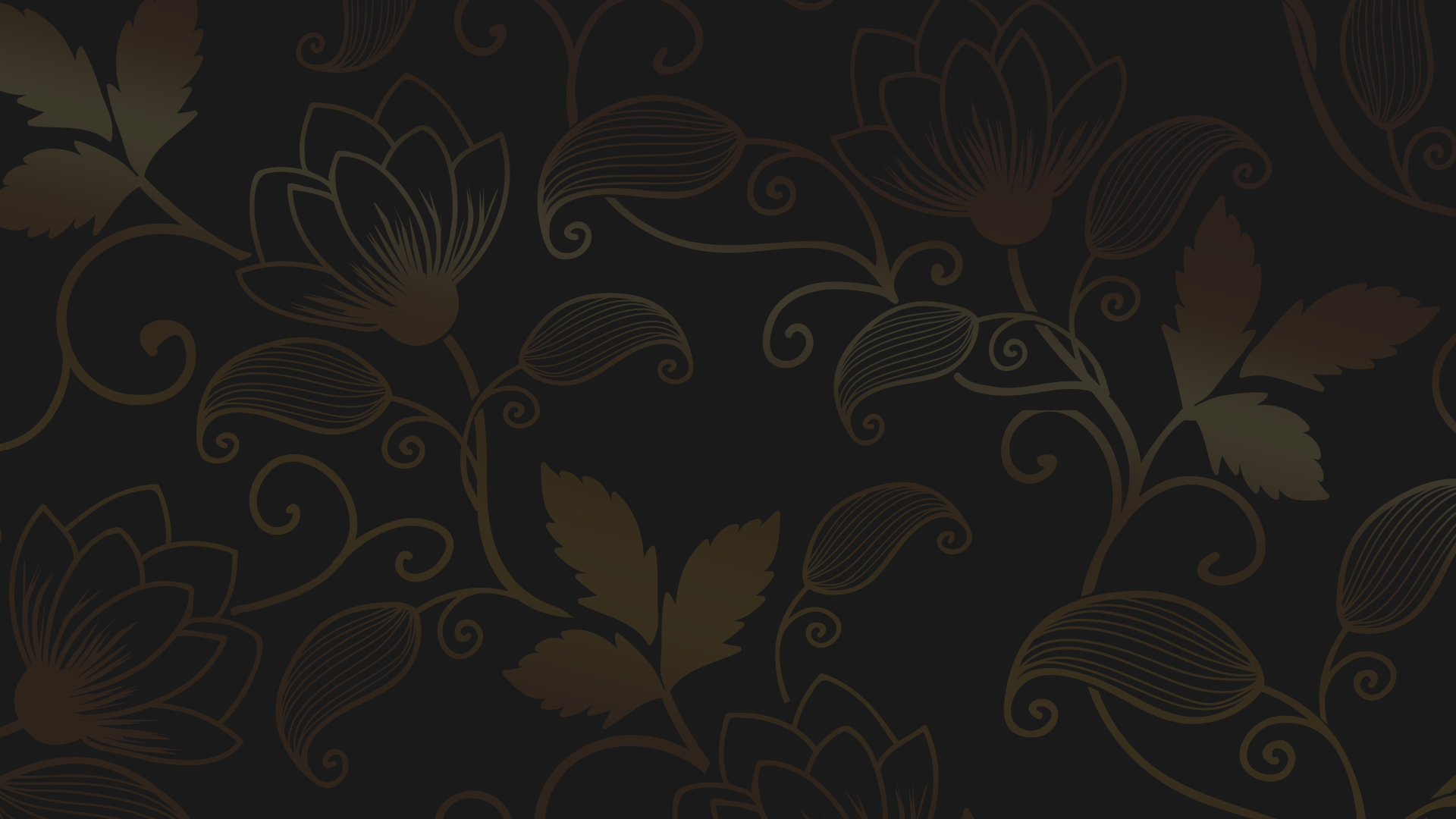 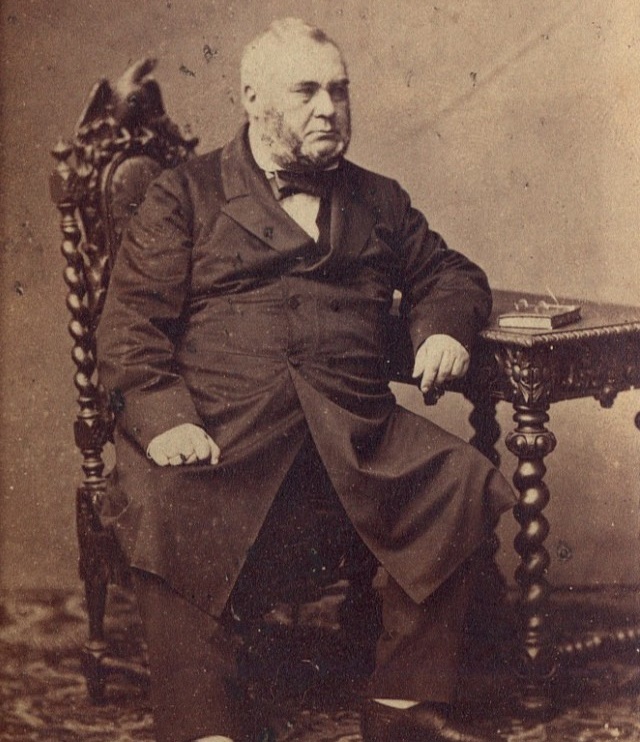 Начальником гражданского управления Польши стал маркиз Александр Велёпольский. 

Он выступил за восстановление 
в Царстве Польском конституции 1815 года.
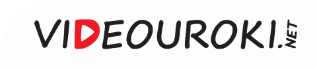 Царство Польское
Маркиз закрыл Земледельческое общество, в которое входили сторонники независимости
И «белые», и «красные» выразили недовольство умеренностью действий Велёпольского
В городах был объявлен рекрутский набор молодёжи на военную службу
В январе 1863 года 
в Варшаве началось вооружённое восстание
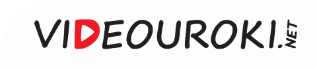 Царство Польское
Крестьяне становились земельными собственниками
Национальный комитет «красных» назначил себя временным правительством
Помещикам государство обязывалось выплатить стоимость земли
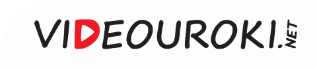 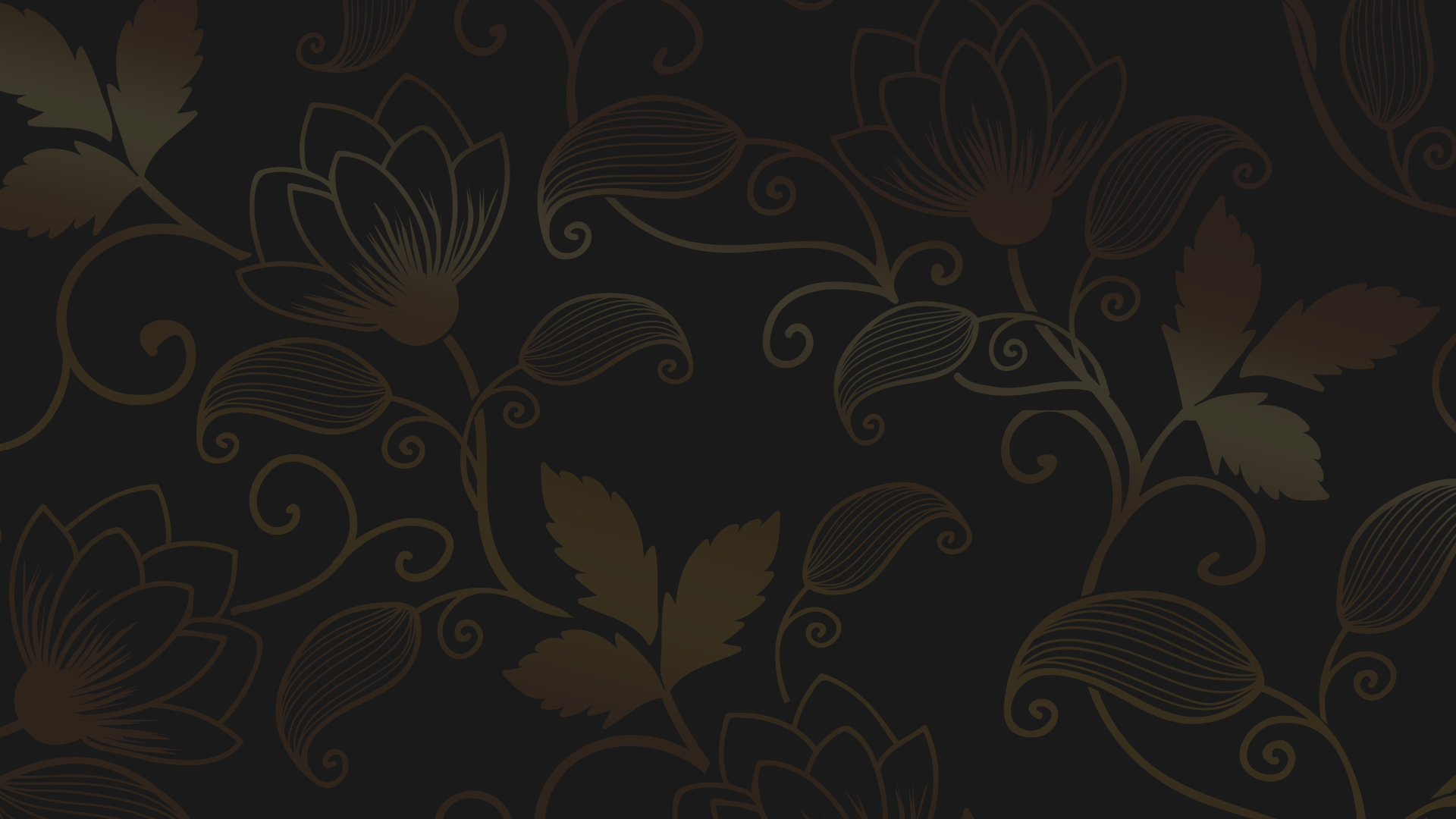 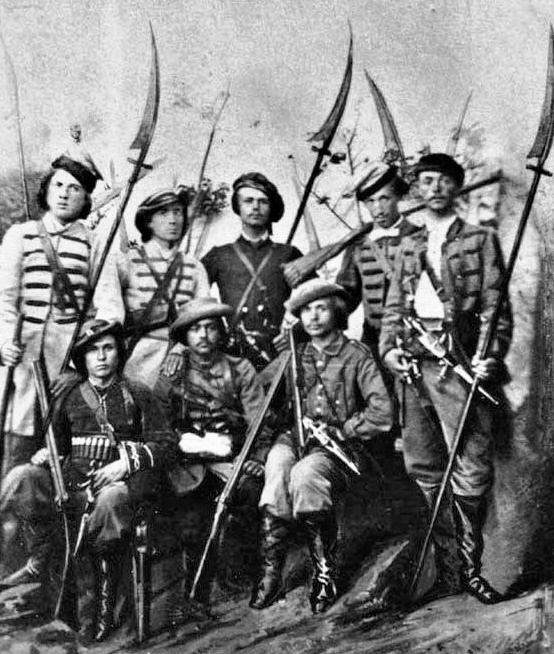 В новом правительстве начались конфликты между «белыми» 
и «красными». 

Это привело к тому, что уже в мае 1864 года восстание было подавлено.
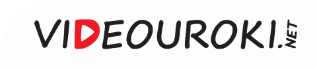 Царство Польское
1
2
3
Ещё одной причиной поражения восстания были грамотные действия правительства Александра II
Оно смогло отвлечь крестьян от восстания, передав им 
в собственность землю
Аграрной реформой 
в Царстве Польском занимался Н. А. Милютин
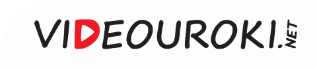 Последствием восстания стала полная ликвидация автономии Польши.
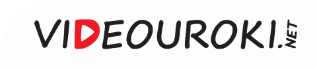 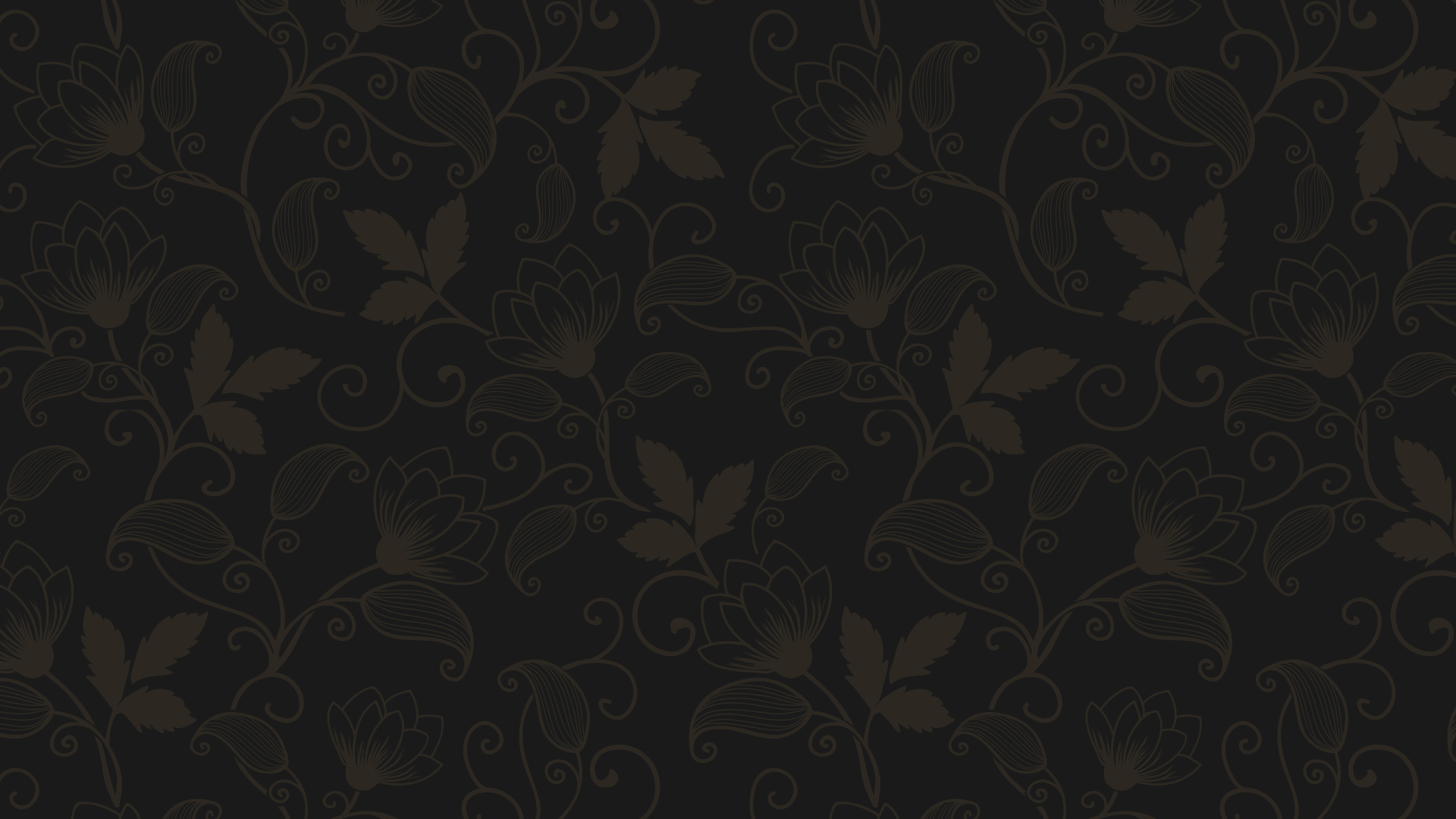 Последствия Польского восстания
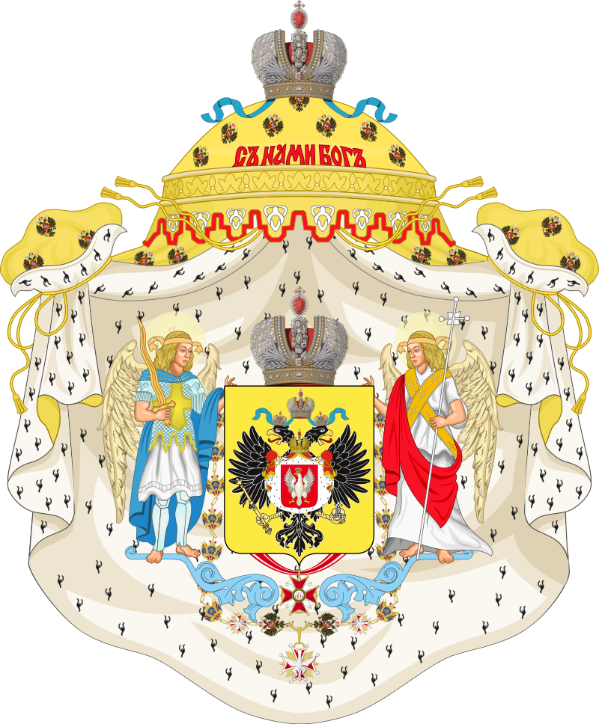 1
Царство Польское стало называться Привислинским краем.
2
Польские дворяне лишились права избирать предводителей дворянства.
Полякам-католикам запретили покупать и арендовать земли в девяти Западных губерниях.
3
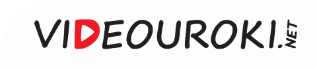 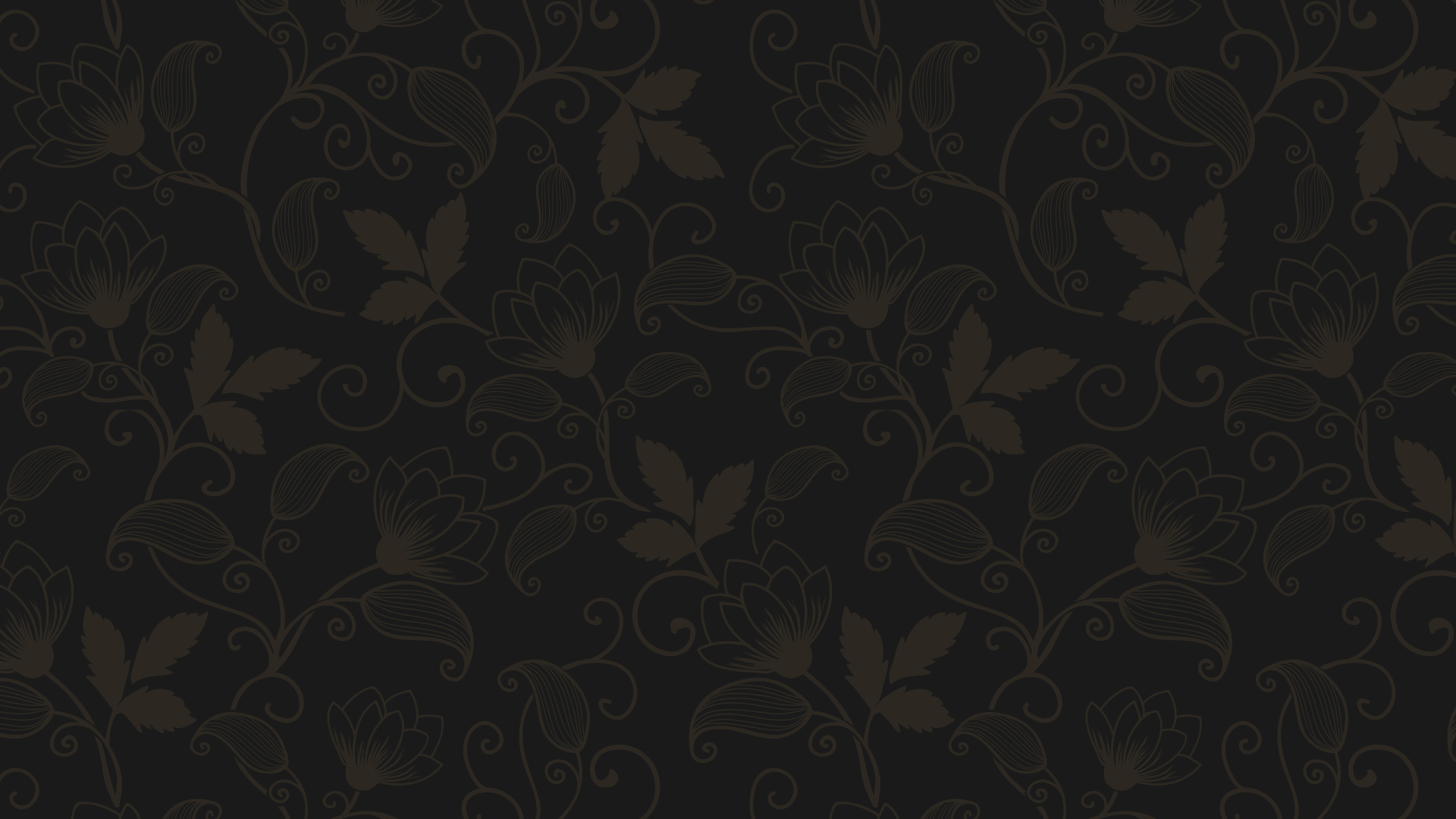 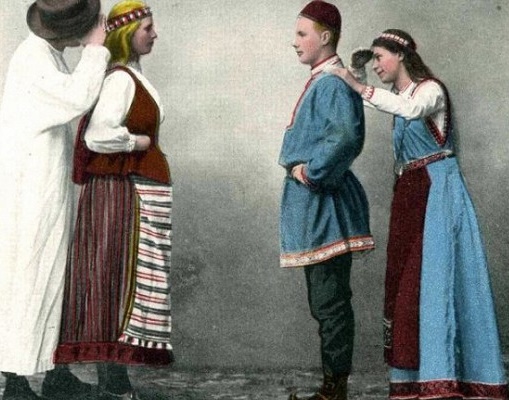 Великое княжество Финляндское
Опасаясь повторения польского варианта 
в Финляндии, правительство предприняло опережающие меры.
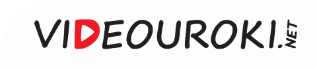 Великое княжество Финляндское
Ликвидировали контроль церкви 
над образованием
В 1863 году в Финляндии был созван сейм
Ввели обучение на финском языке
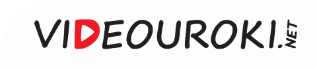 В 1878 году появились финские стрелковые батальоны.
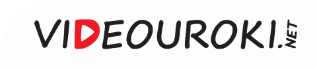 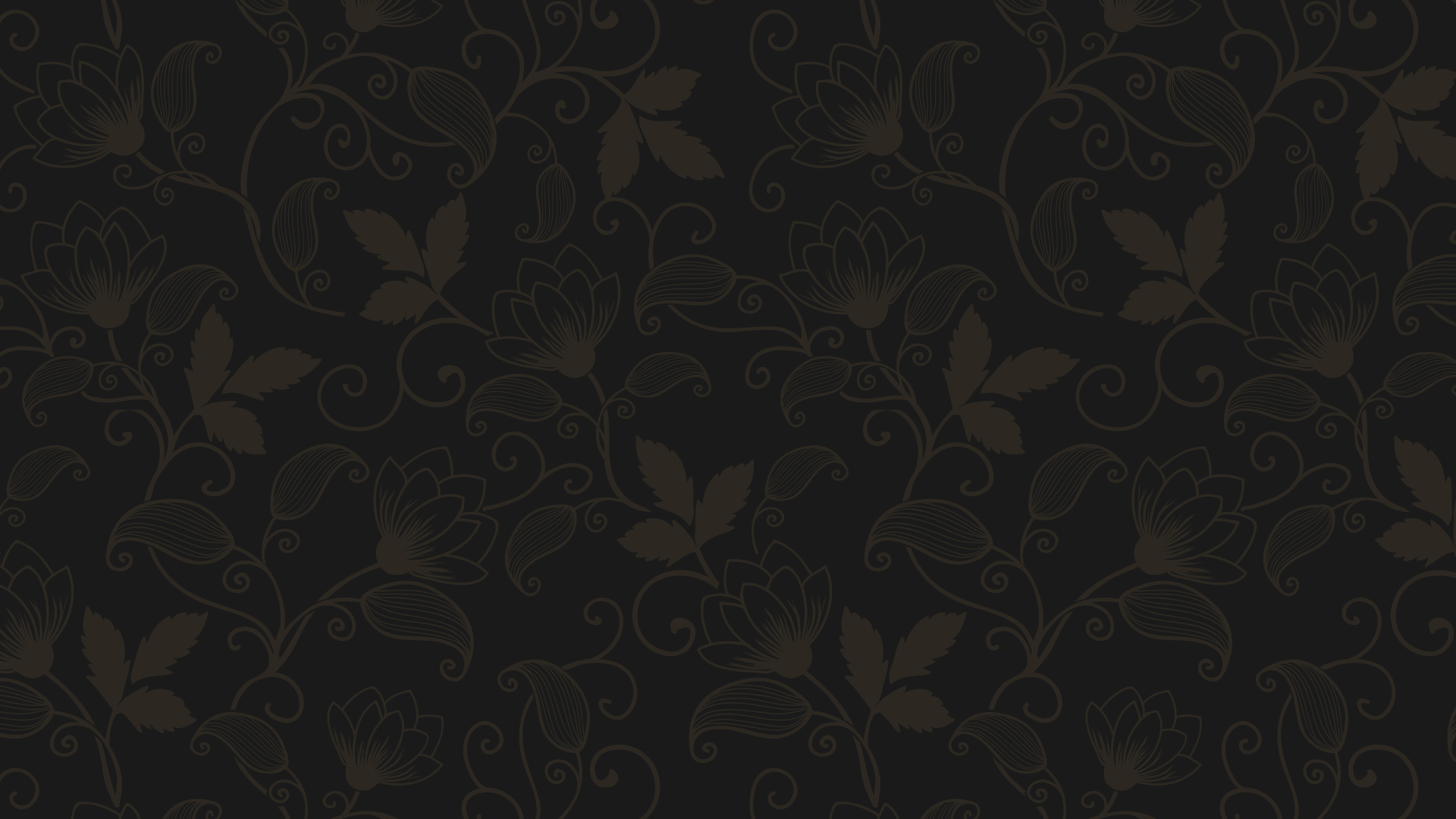 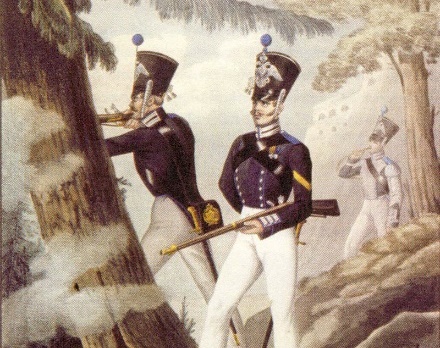 Финские стрелковые батальоны
Подчинялись генерал-губернатору 
и комплектовались только из уроженцев Великого княжества Финляндского.
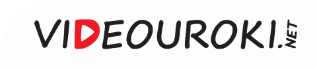 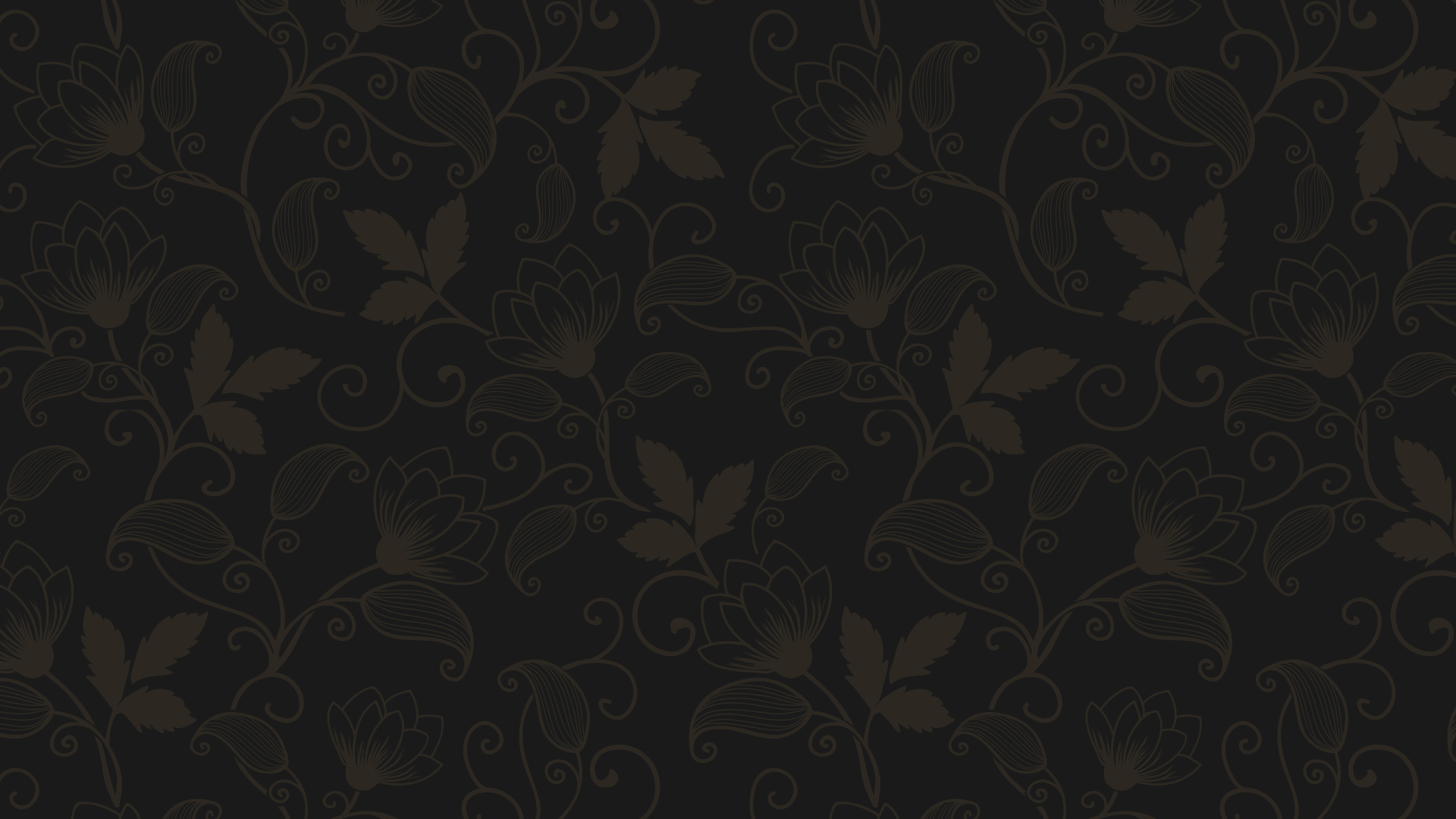 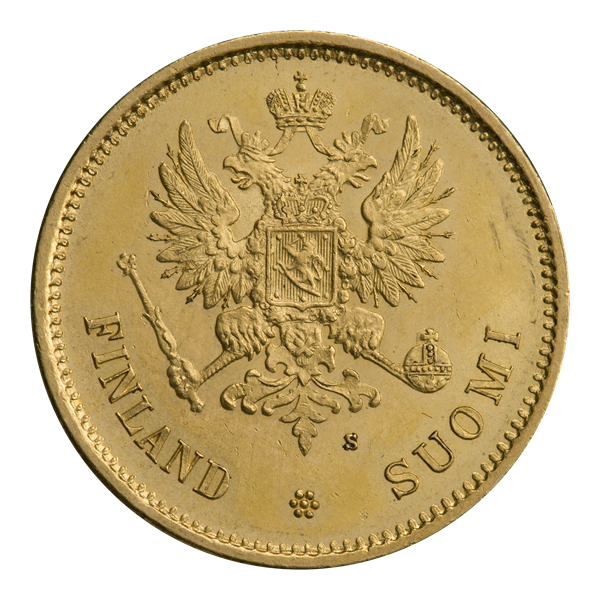 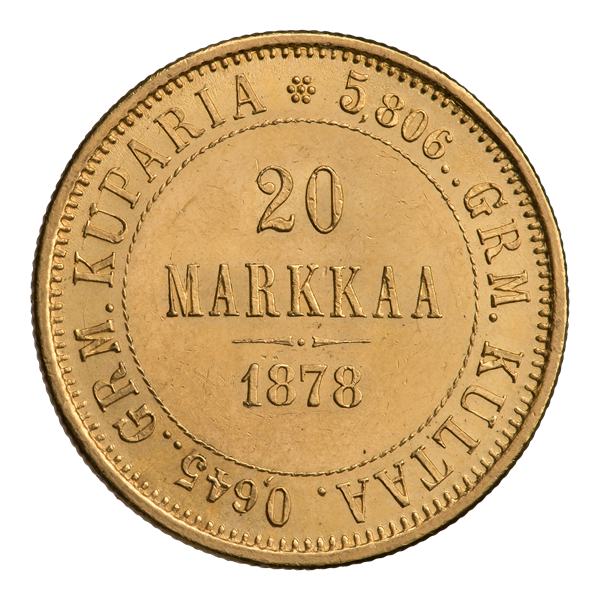 К 1878 году в Финляндии появилась собственная денежная система.
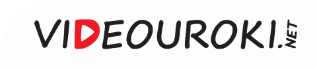 Кавказ
1
2
3
На Кавказе шла 
затяжная война
На присоединённых 
к России территориях строились крепости 
и укрепления
Для их охраны сюда переселялись казаки
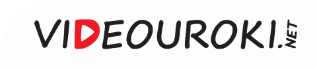 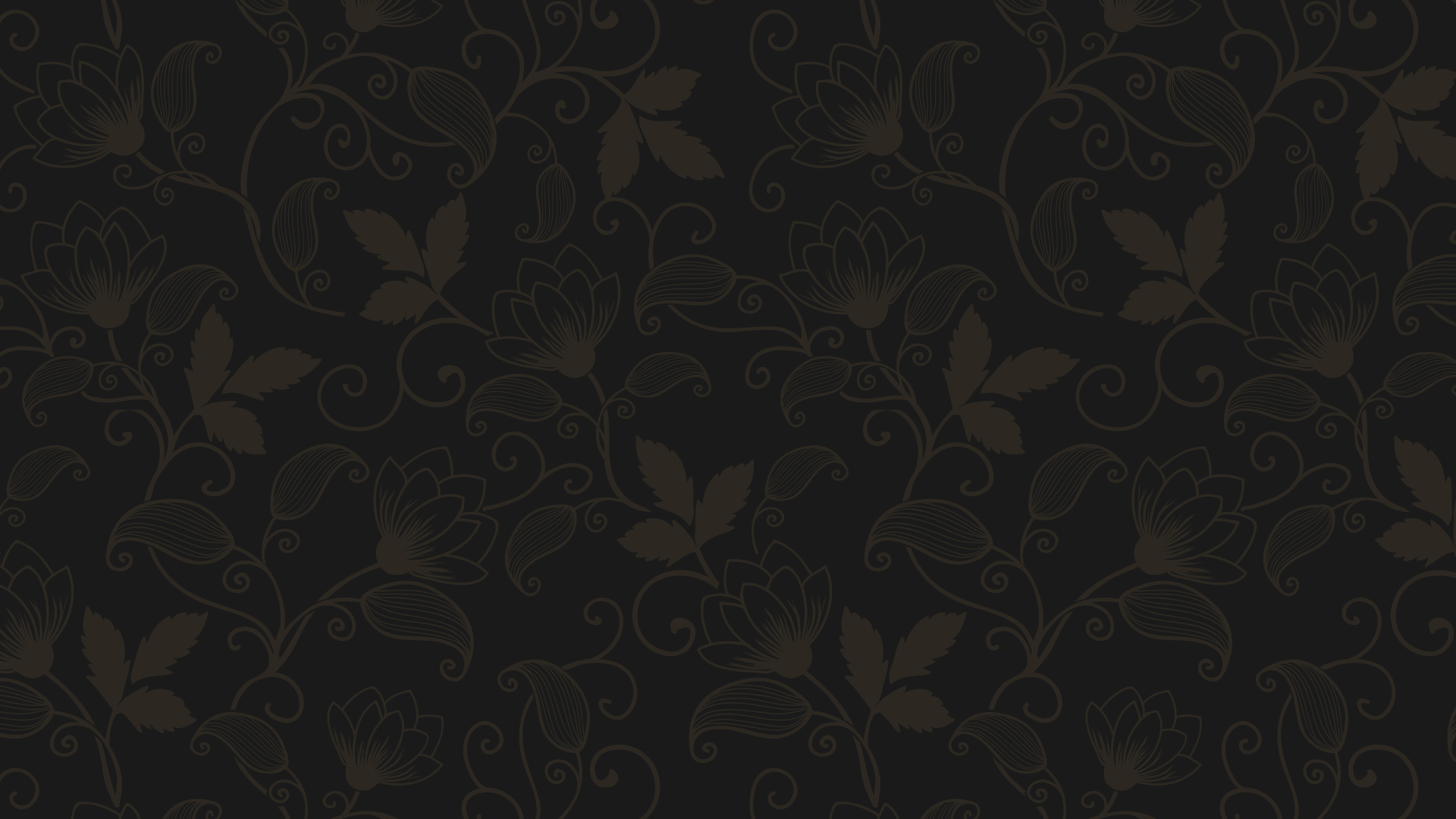 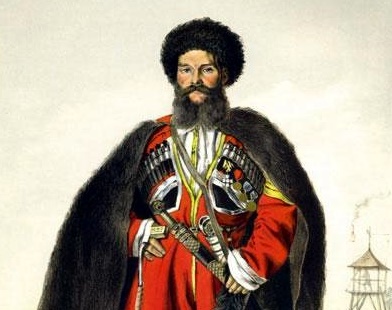 Кавказ
Созданное в 1832 году Кавказское линейное казачье войско разделили на Кубанское 
и Терское.
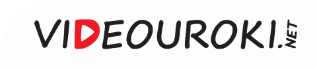 Дмитрий Алексеевич Милютин
Милютин выступил за сохранение религии и обычаев народов Кавказа.
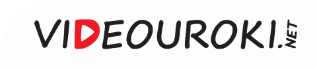 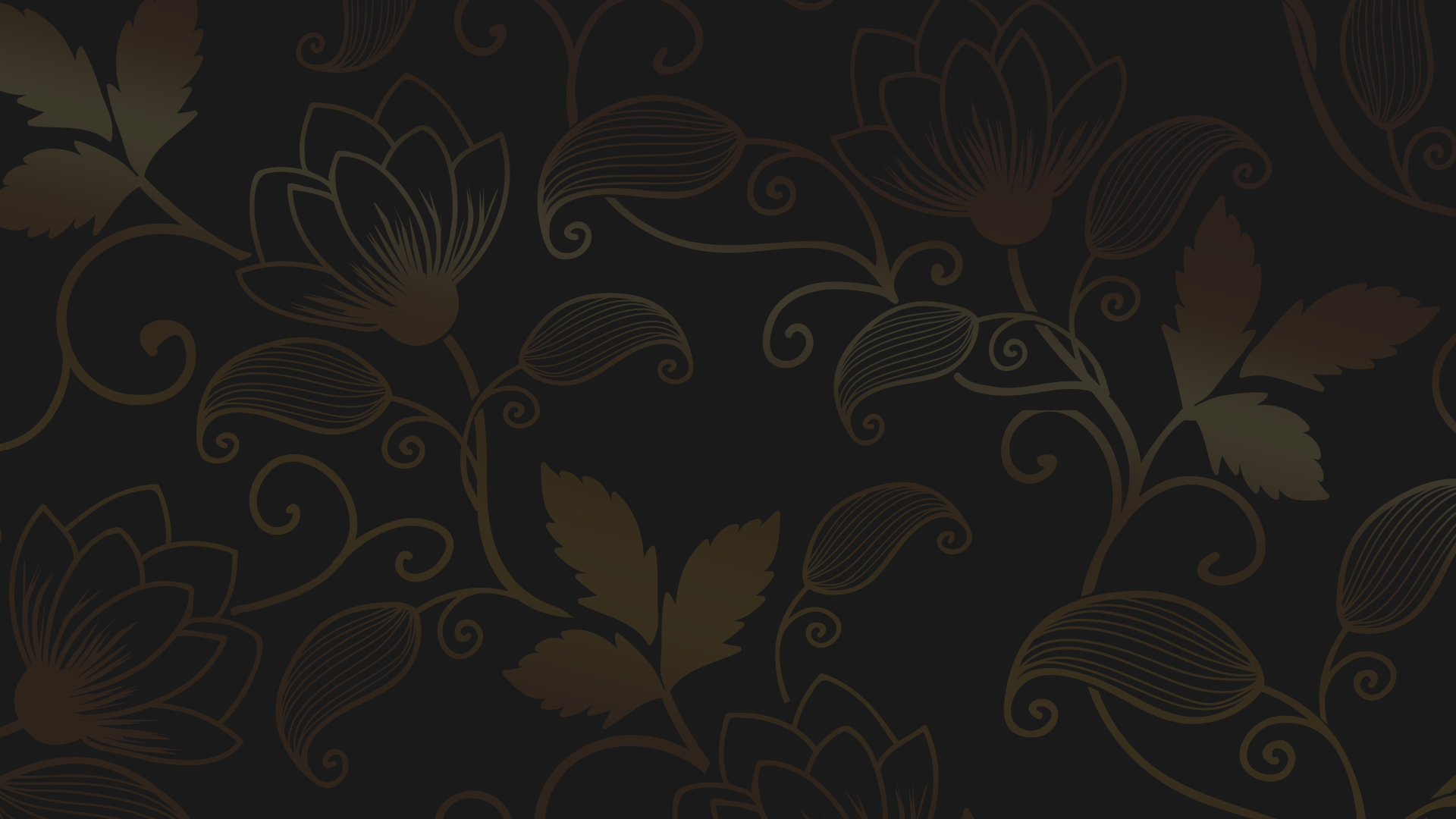 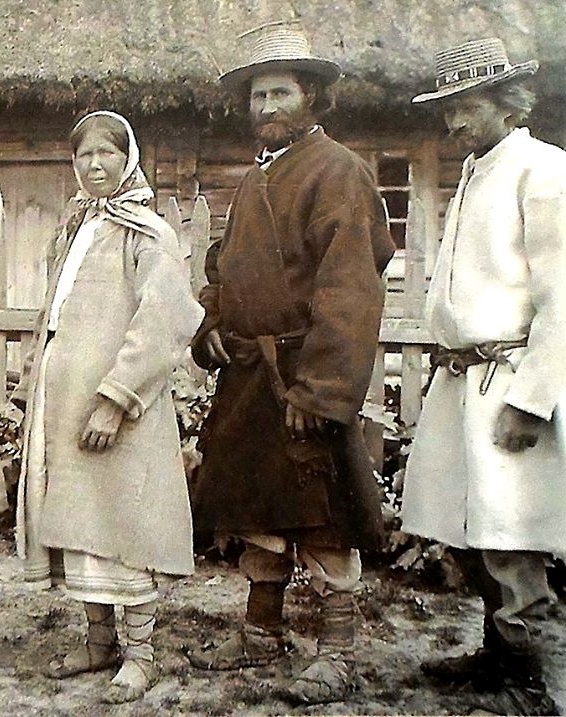 Украинские земли находились 
в составе Киевского генерал-губернаторства. 

Белорусские земли были в составе Северо-Западного генерал-губернаторства.
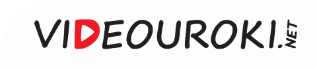 В 1863 году 
на белорусских 
и украинских землях провели крестьянскую реформу.
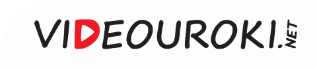 Западные губернии
1
2
3
Либеральные реформы способствовали зарождению национальных движений 
в Западных губерниях
Правительство 
не допускало послаблений по отношению к белорусам и малороссам
Правительство рассматривало их как исконно русский народ
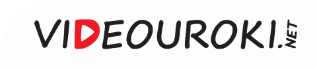 Западные губернии
Сбор фольклора
В 1860-е годы в крупных украинских городах появились громады
Издание литературы на украинском языке
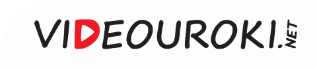 Национальное самосознание белорусского народа формировалось 
в условиях конфликта между католической 
и православной церковью.
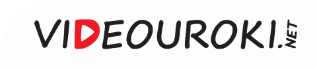 Западные губернии
Православная церковь считала белорусов частью русского народа
Католическая 
и православная церкви 
не рассматривали белорусов как самостоятельный народ
Католическая церковь считала белорусов частью польского народа
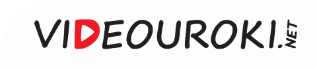 Еврейское население
Раньше евреев приобщали к государственной жизни посредством крещения 
в православную веру
Либеральные настроения коснулись и политики 
в отношении еврейского населения
Предлагали отказаться 
от традиционного образа жизни и начать получать светское образование
Теперь в их культуру 
стали внедрять русский язык
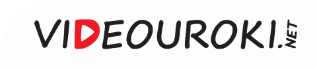 В 1860-е годы появились льготы, которые позволяли купцам первой гильдии 
и учёным проживать вне черты оседлости.
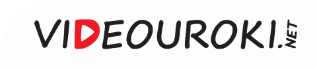 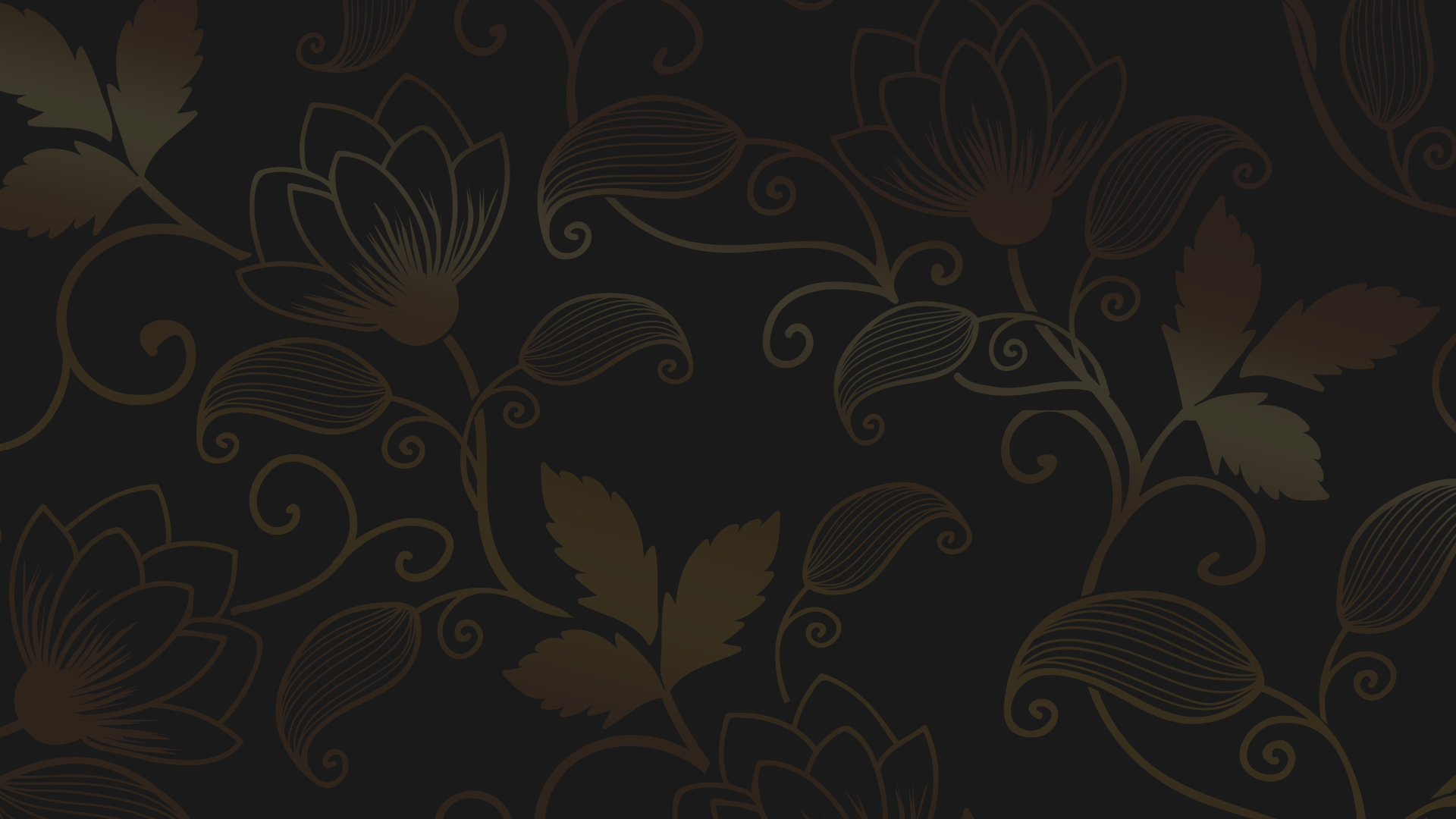 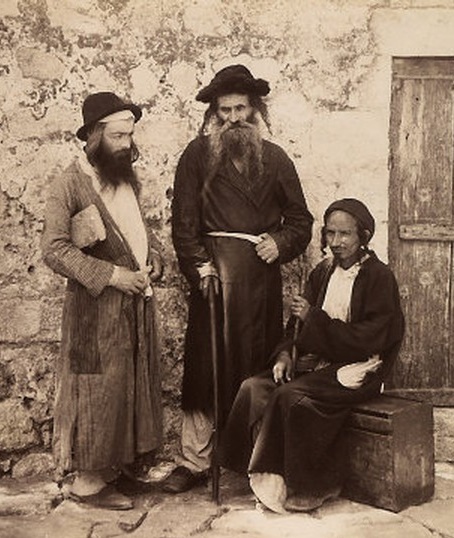 Евреям разрешили приобретать недвижимость в Царстве Польском. 

Возникла прослойка аристократов 
и предпринимателей из числа евреев.
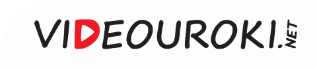 Сохранялся запрет на занятие евреями государственных должностей.
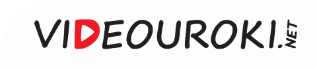 Изменения коснулись 
и Русской православной церкви.
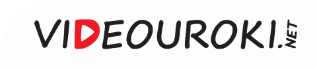 Русская православная церковь
1
2
3
Принимались меры 
по улучшению материального положения церковнослужителей
В 1862 году создали 
Особое присутствие 
по изысканиям способов улучшения быта духовенства
В его состав входили члены Синода 
и государственные 
деятели
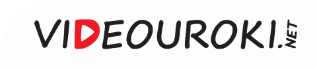 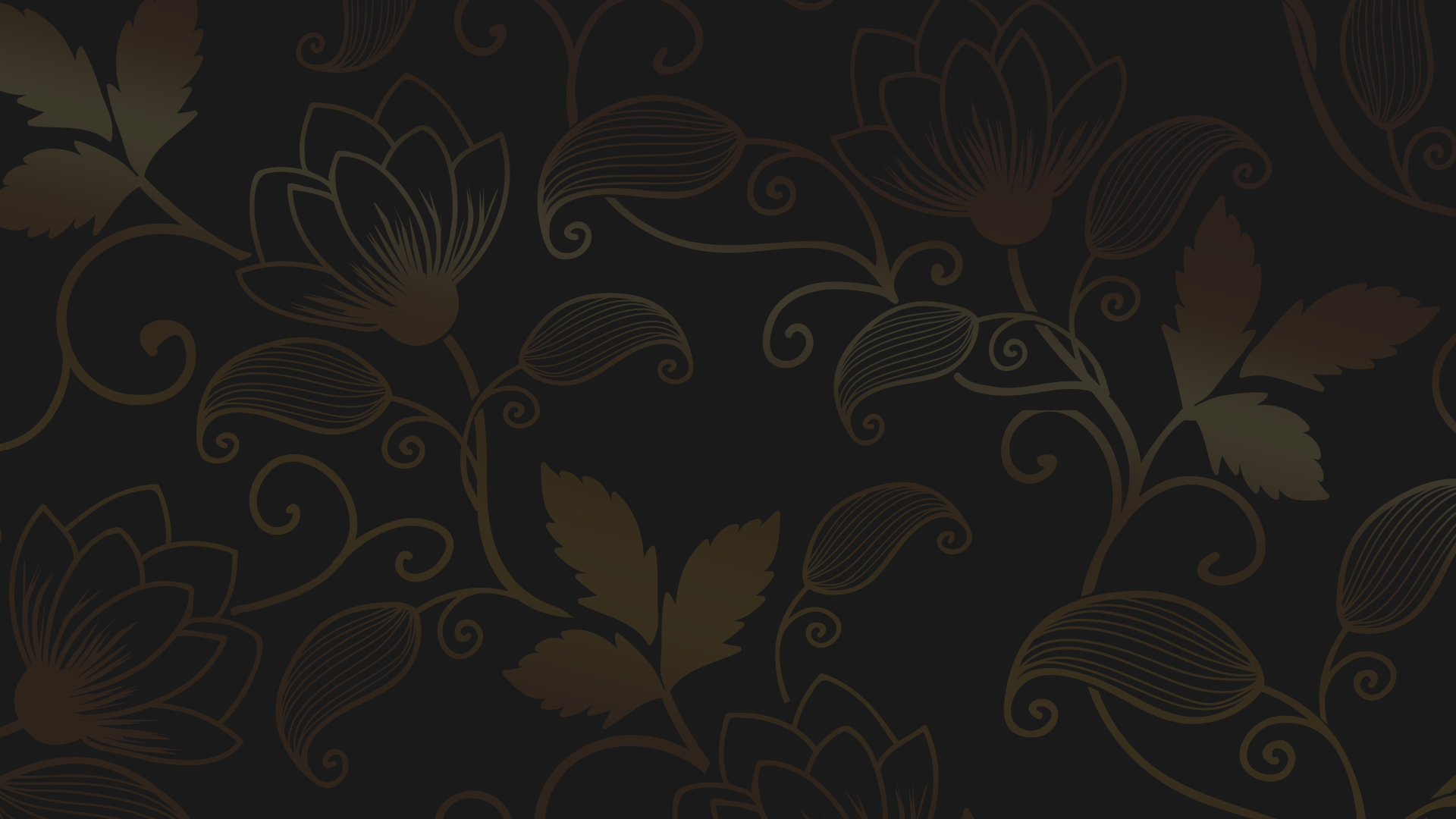 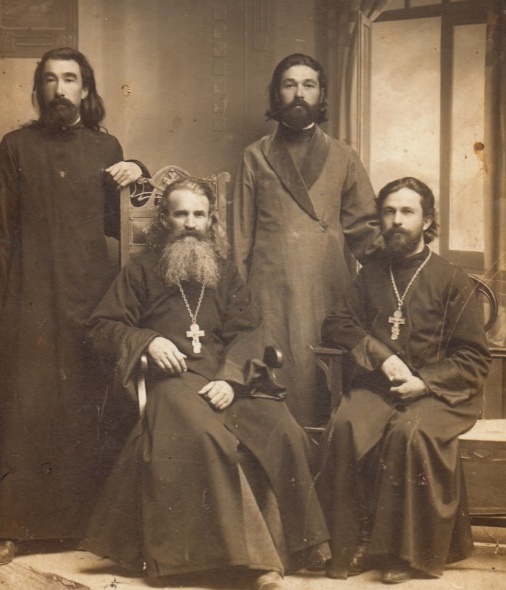 В 1864 году появились приходские попечительства, которые состояли 
из прихожан. 

Занимались делами прихода, 
а также содействовали улучшению материального положения священнослужителей.
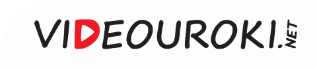 Русская православная церковь
1
2
3
Были упразднены 
мелкие приходы
Это помогло увеличить доходы приходских священников
Им установили гарантированное жалованье и ввели 
пенсии по старости
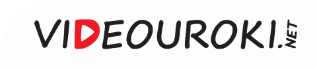 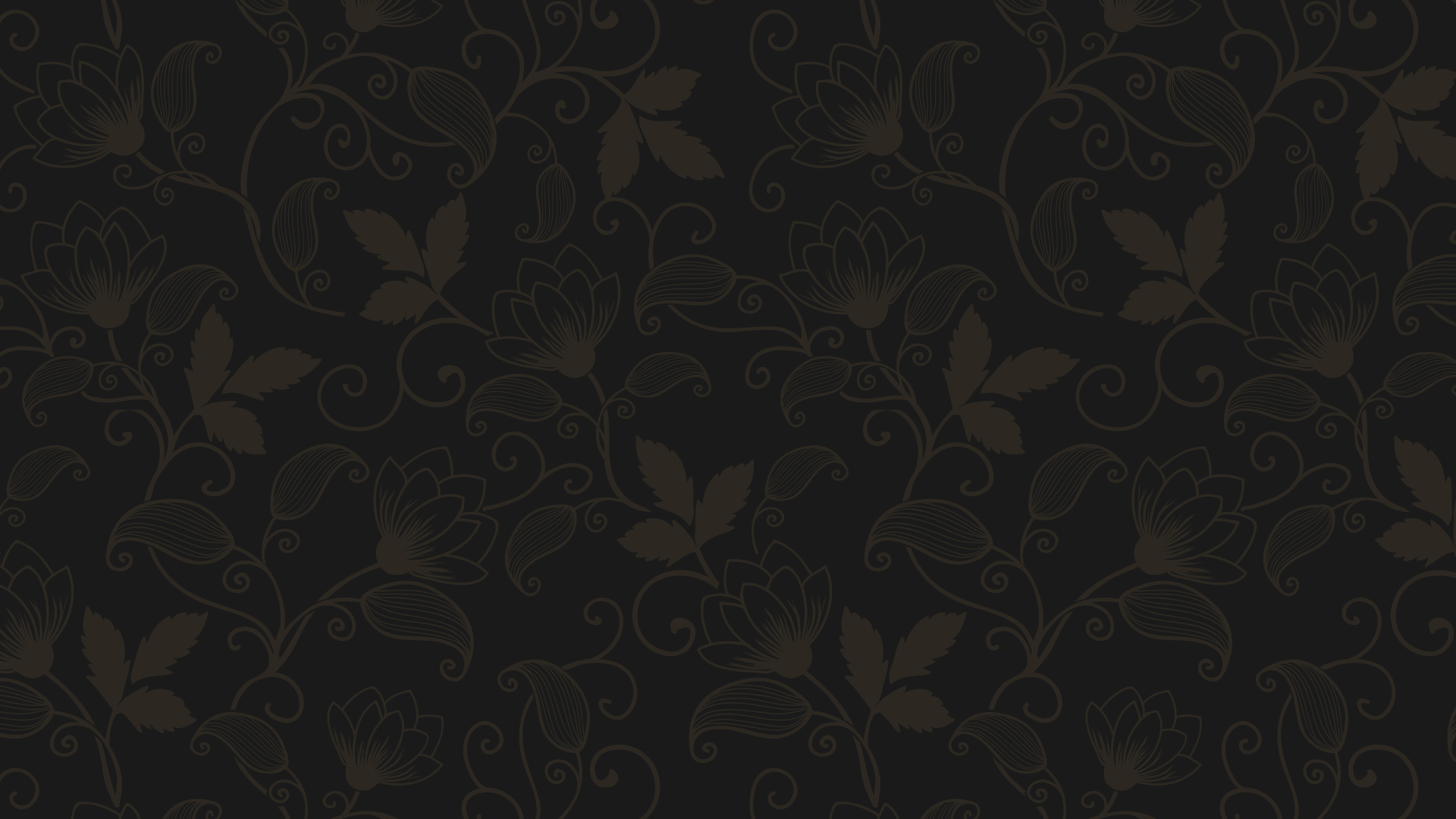 Русская православная церковь
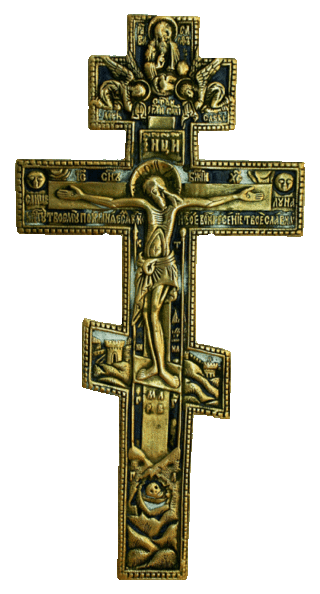 С 1863 года выпускники духовных семинарий получили возможность поступать в университеты.
1
В 1864 году детям духовенства разрешили учиться в гимназиях, 
а позже в военных училищах.
2
3
В 1867 году Синод ликвидировал наследственность приходов.
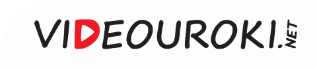 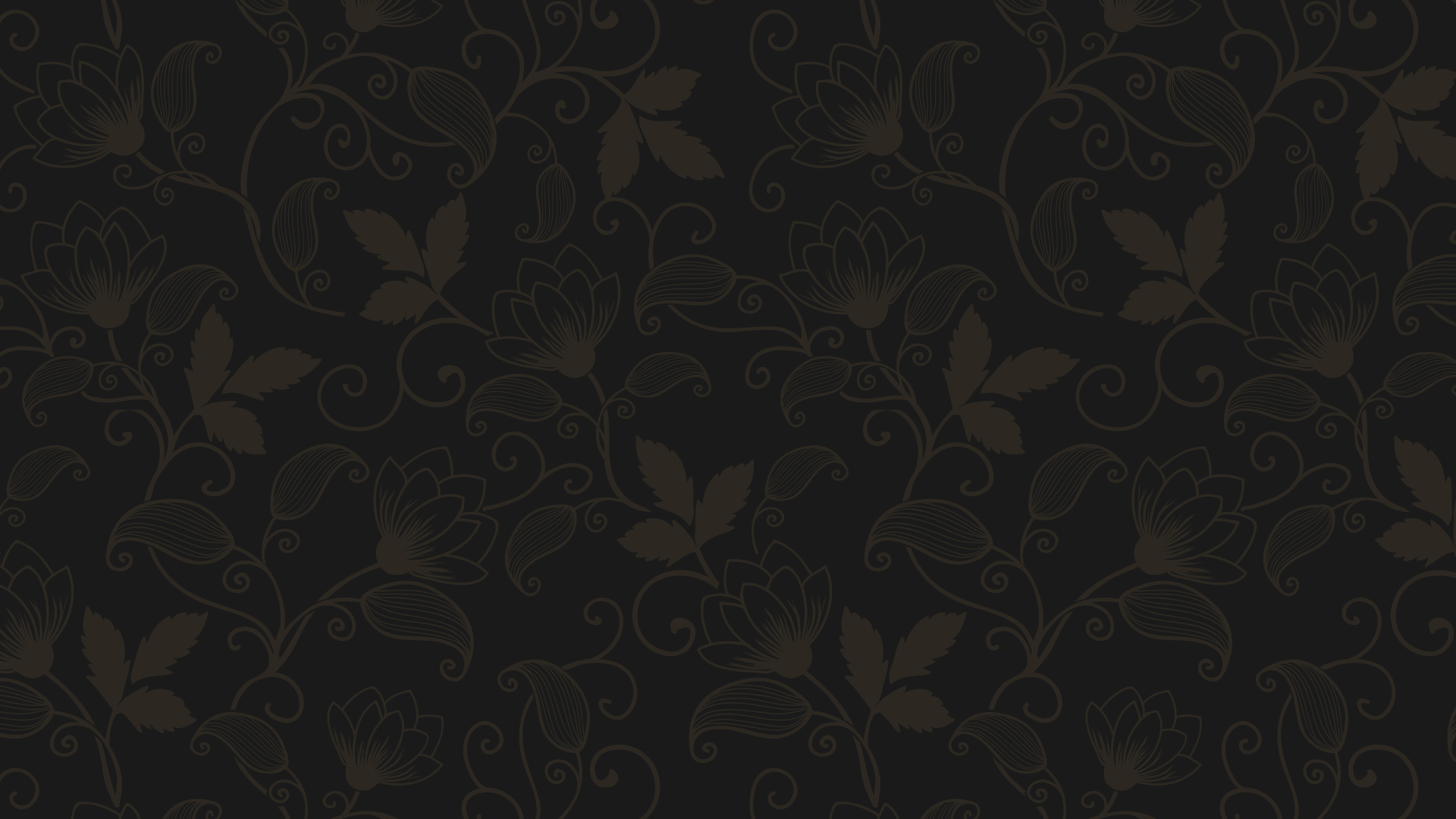 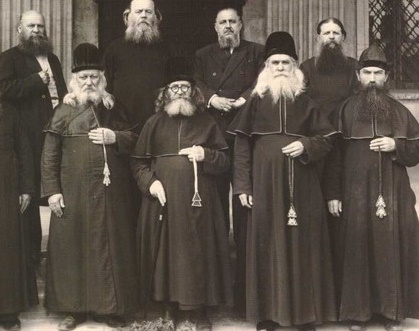 Русская православная церковь
Действия правительства привели 
к обновлению духовенства.
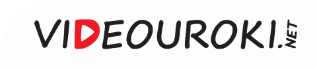 Вид северного подворья Российской духовной миссии в Пекине
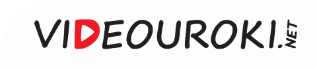 Старообрядцы
Могли заключать браки 
в гражданских учреждениях
Во время правления Александра II юридически признали старообрядцев
Могли занимать общественные должности
Могли выезжать за границу
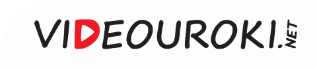 В официальных документах старообрядцев продолжали называть раскольниками.
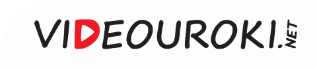 В 1876 году 
был издан Синодальный перевод Библии.
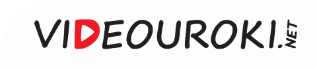 Митрополит Филарет
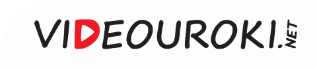 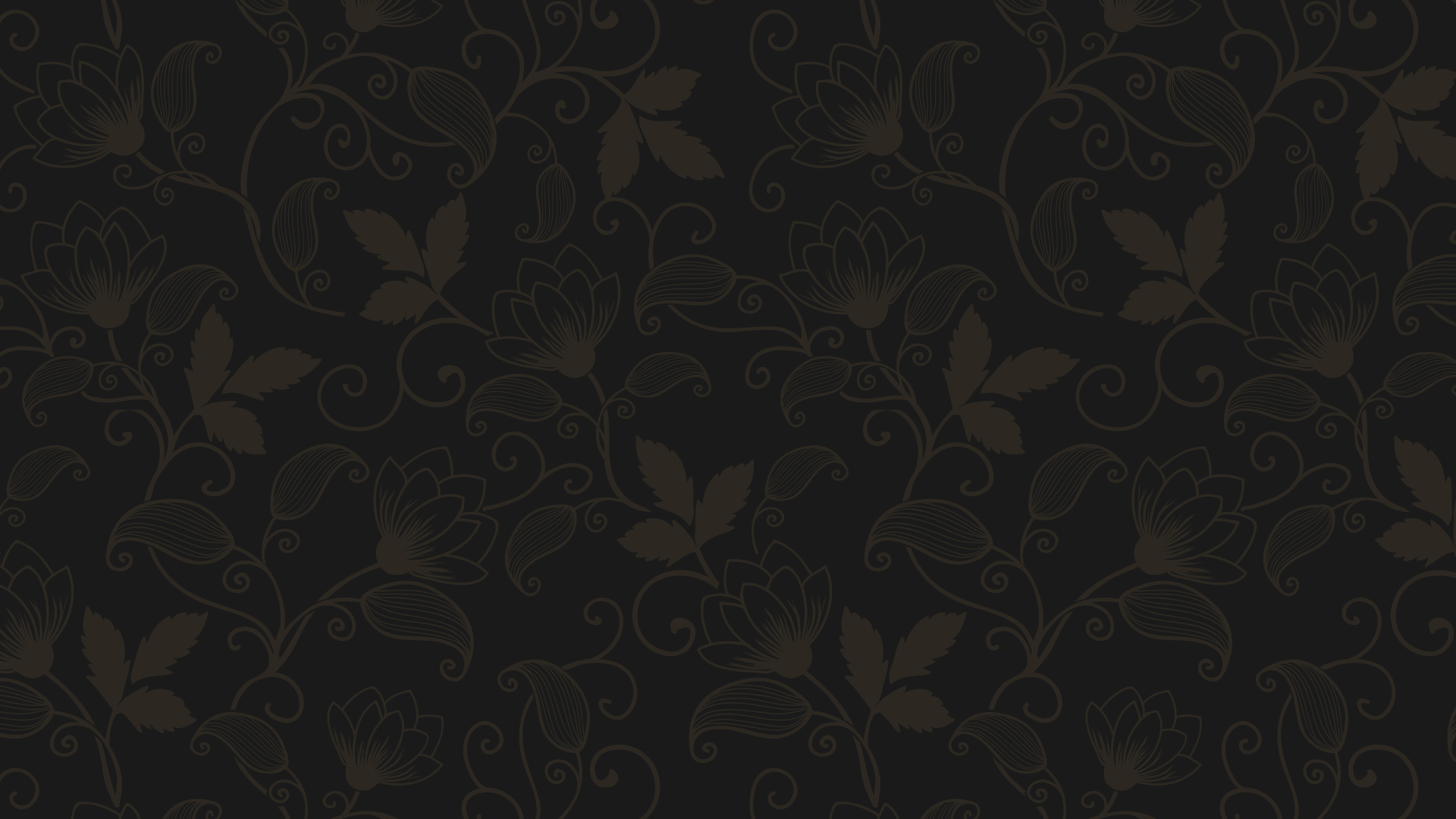 Национальная и религиозная политика Александра II. Национальный вопрос 
в Европе и в России
В середине XIX века Европа была охвачена национальными движениями.
1
С 1863 по 1864 год длилось восстание 
за независимость в Царстве Польском.
2
В Финляндии и на Кавказе были предприняты предупредительные меры для недопущения начала национальных движений.
3
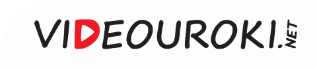 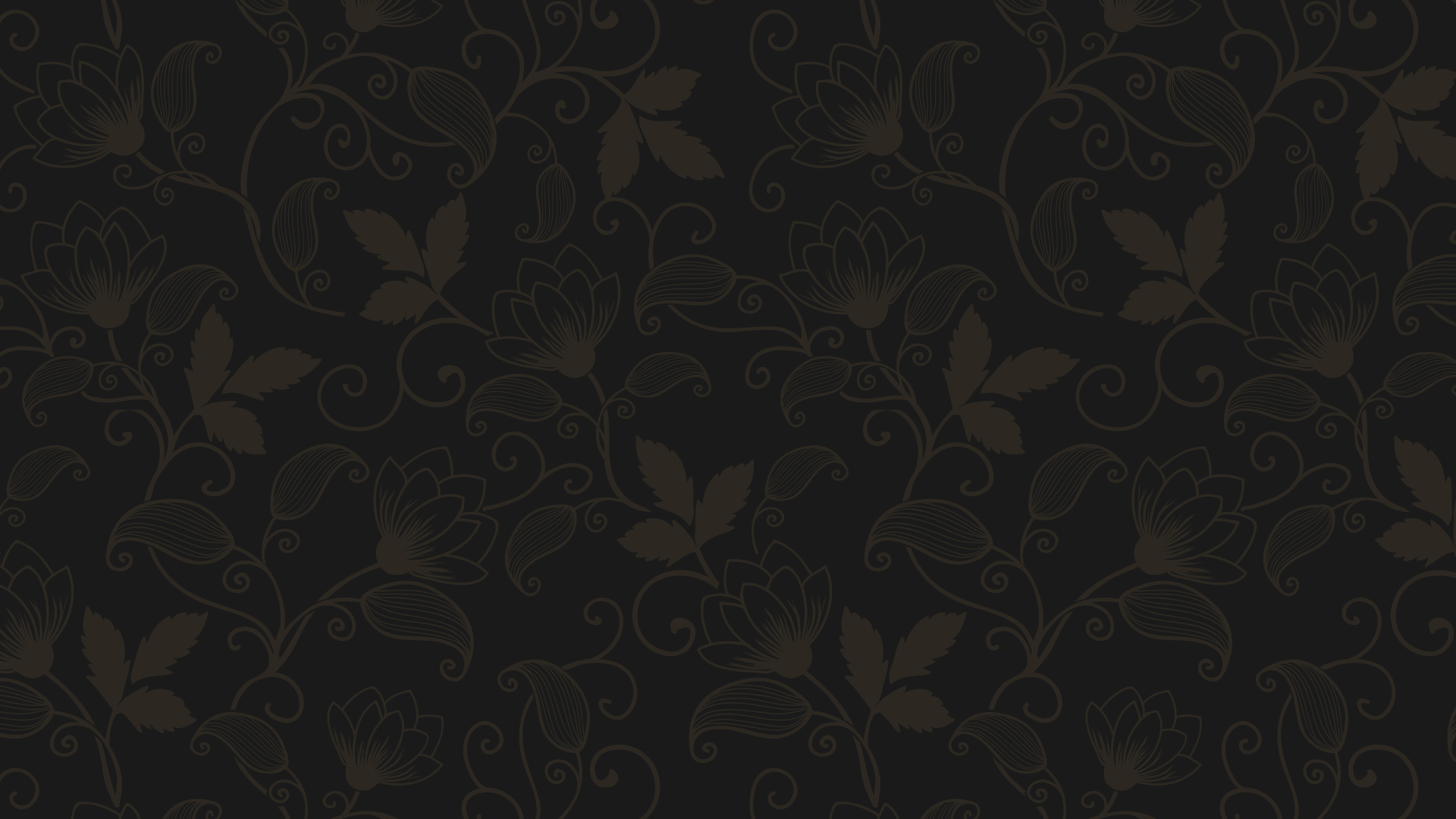 Национальная и религиозная политика Александра II. Национальный вопрос 
в Европе и в России
Правительство не допускало никаких послаблений по отношению к белорусам и малороссам.
4
Возникла прослойка аристократов 
и предпринимателей из числа евреев.
5
6
Правительство принимало меры по улучшению материального положения церковнослужителей.
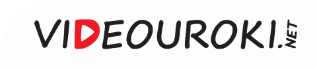